内部招标
20181206
吴明桦
生词复习
https://quizlet.com/folders/58481125/flashcards
语言点
争斗不已
【解释】不已：不止；继续不停。



【举例】兴奋不已/激动不已/烦恼不已/吵闹不已/惊叹不已/赞叹不已/大笑不已/悲伤不已
练一练
兴奋不已/激动不已/烦恼不已/吵闹不已/惊叹不已/赞叹不已/大笑不已/悲伤不已

听到他要结婚的消息，_________。
你去过敦煌吗？那里的壁画气势恢宏，形象优美，让人__________。

这么说你打算为这件事出点血了？
【解释】这么说：表示根据对方的意思来推向，在它之后，说出自己的结论，或者用所作的推测询问对方，求得实证。
A：我是个《哈里波特》迷，刚买的英文原版的第五
       册，我两天就看完了。
B：这么说你的英文水平相当高了，真让人佩服！
A：我周末没事的时候，喜欢在北京的大街小巷溜达，逛一逛大大小小的商店，和各种各样的北京人聊聊天。

B ：______________________________。
别无分店
【解释】别：副词，另、另外的意思。别无：没有别的、另外的。


【举例】别无选择/别无退路/别无所求/别无爱好/别无办法/别无二致（没有两样）/别无要求/别无优点/别无特长
练一练
别无选择/别无退路/别无所求/别无爱好/别无办法/别无二致（没有两样）/别无要求/别无优点/别无特长

A：我特别想知道你现在最大的愿望是什么？
B：_________________________________。
睫毛都不眨
【解释】形容毫不犹豫的样子。


【举例】
他非常喜欢逛书店，遇到喜欢的书，不管多贵，掏钱时睫毛都不眨。
我问他能不能帮我的忙，他睫毛都不眨就同意了。
练一练
一看到那个自己喜欢已久的包，___________。


虽然孩子学画画的学费很贵，________。
儿子毫不退缩
【解释】毫不+形容词/动词：意思是“一点儿也不”。


【举例】毫不犹豫/毫不后悔/毫不奇怪/毫不生气/毫不畏惧/毫不喜欢/毫不担心
练一练
用“毫不”或“毫无”填写。
毫不+形容词/动词；毫无+名词
这件事跟我（        ）关系，你别跟我说。
这件衣服太丑了，我（        )喜欢。
我有点不开心，但是却（     ）办法，不知道要怎么跟他说。
面都醒过头了
【解释】动/形+过头：表示动作、行为或程度超过了限度和分寸。


【举例】睡过头/洗过头/夸过头/喝过头/玩过头/保护过头/照顾过头/高兴过头/小心过头/运动过头
练一练
用“动/形+过头”的格式改写或完成下面的对话

A：小王最近为什么上班老迟到呀？
B：_____________________________。

A：听说老王昨天出了车祸，是怎么回事啊？
B：_____________________________。
最少使用5个生词，1个语言点.
包裹
老板
稿件
工程
市场
学生
公司
钱
消息
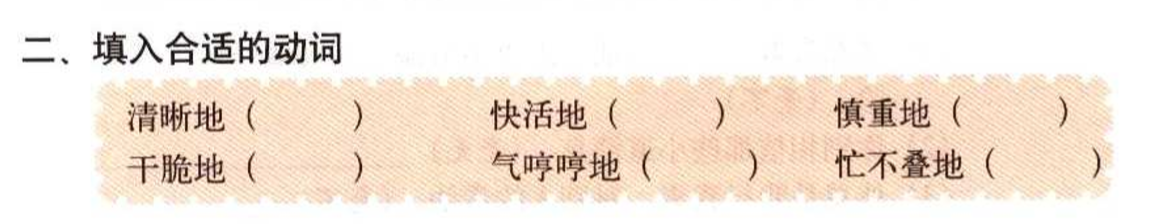 表达
唱歌
回答
决定
离开
打扫
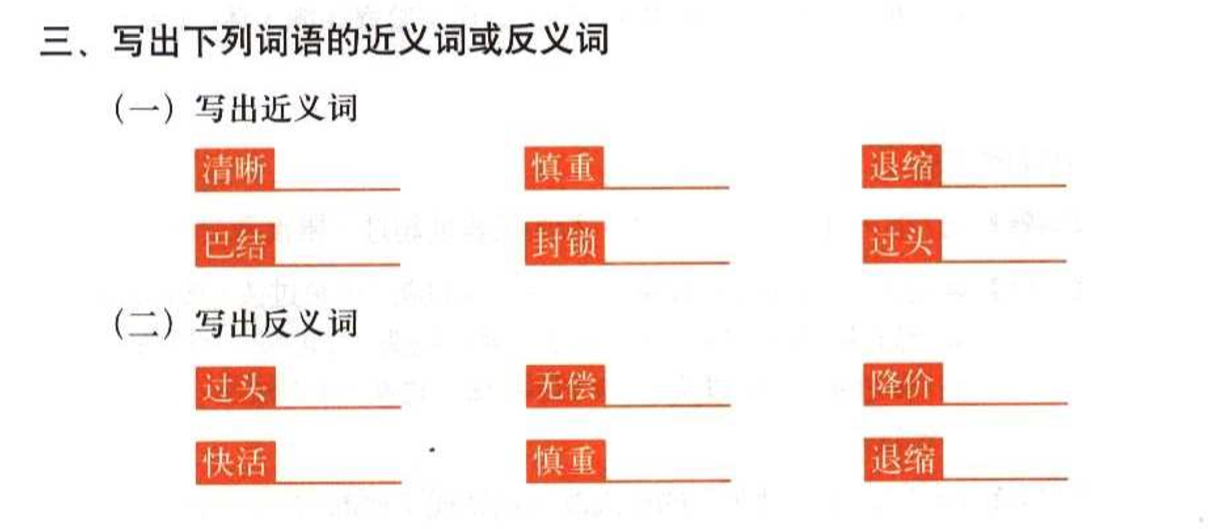 后退
谨慎
清楚
过分/过度
讨好
封闭
有偿
恰当/合适
涨价
前进
谨慎
难过/痛苦/忧愁
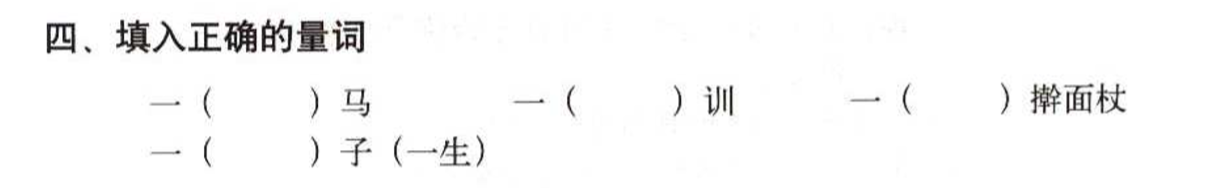 匹
顿
根
辈
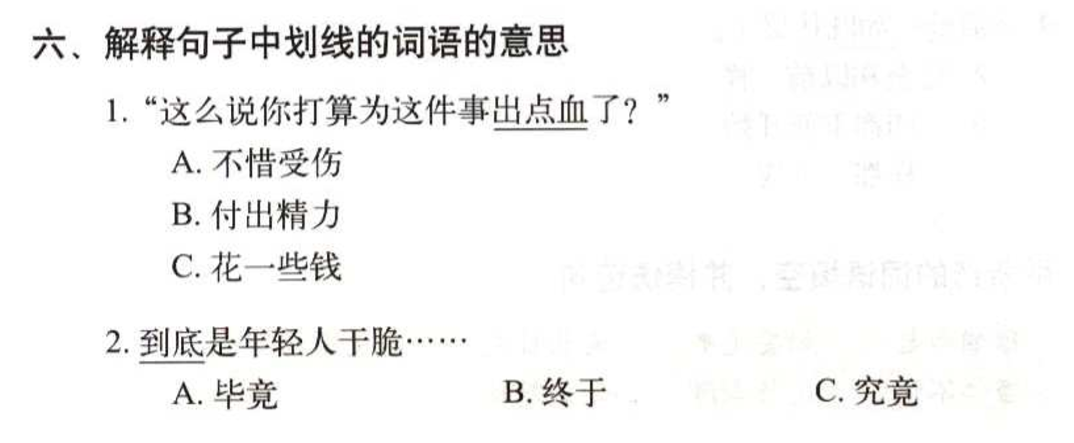 C
A
A
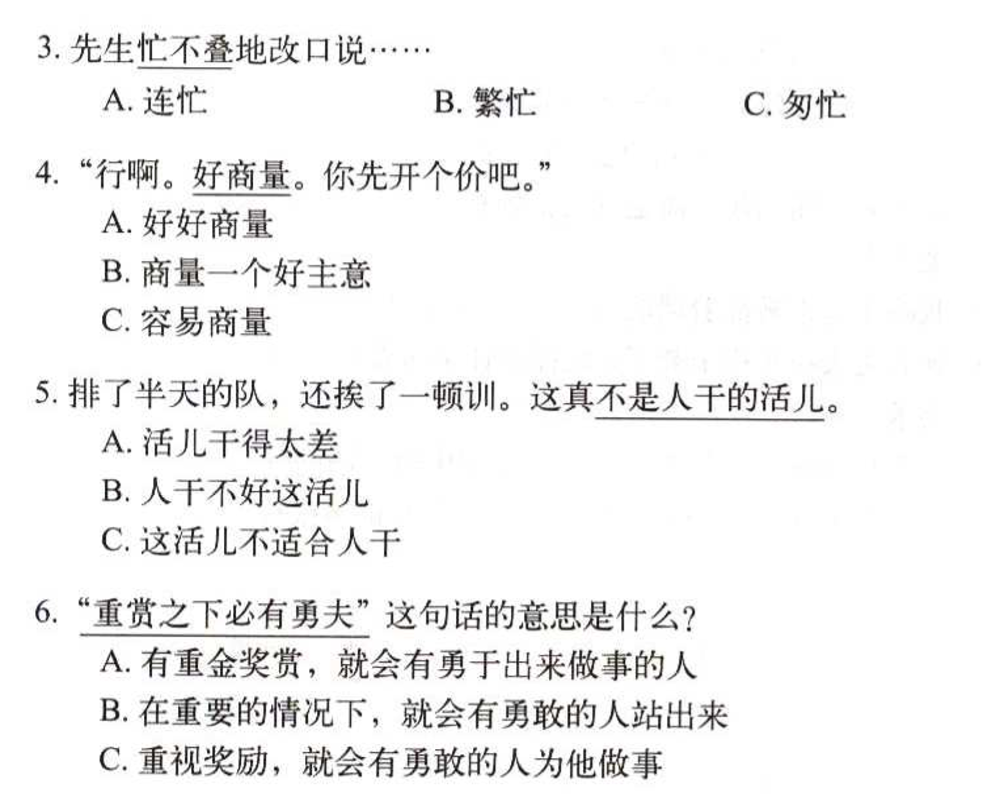 C
C
A
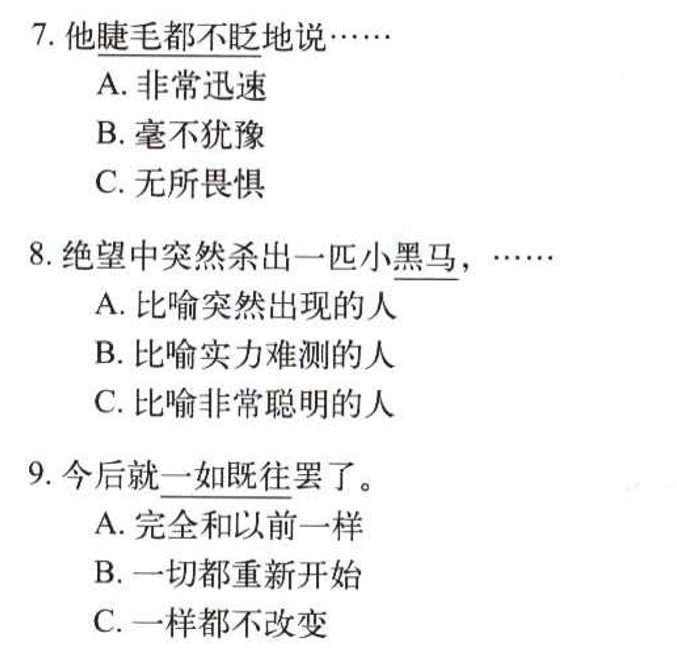 B
B
A
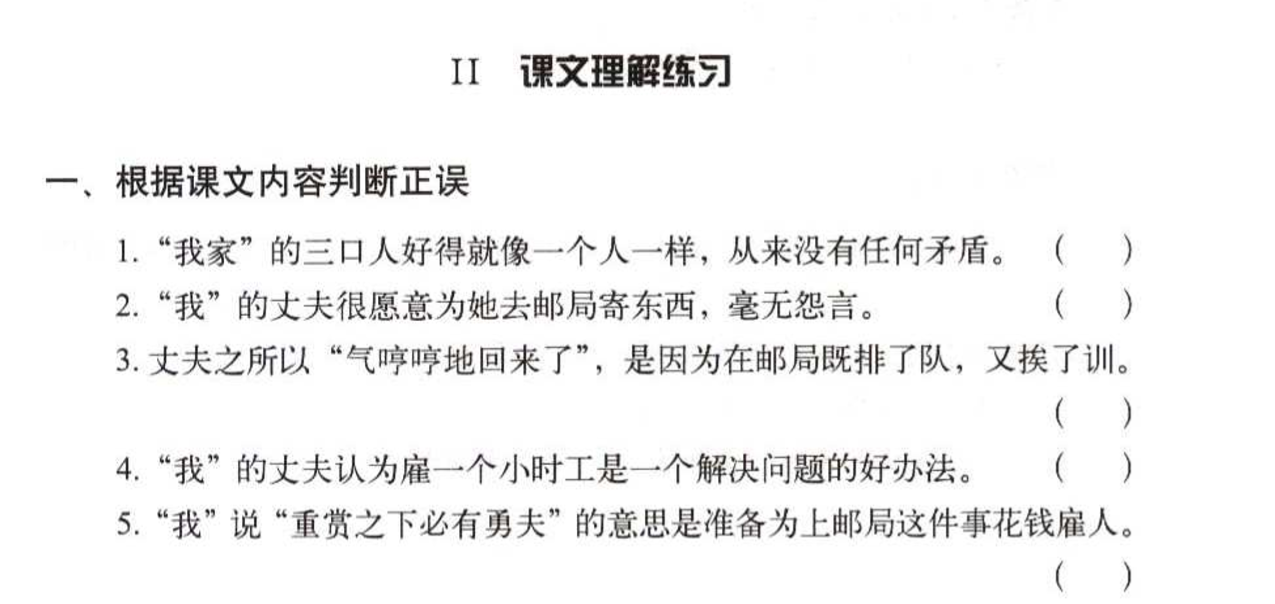 X
X
O
X
O
X
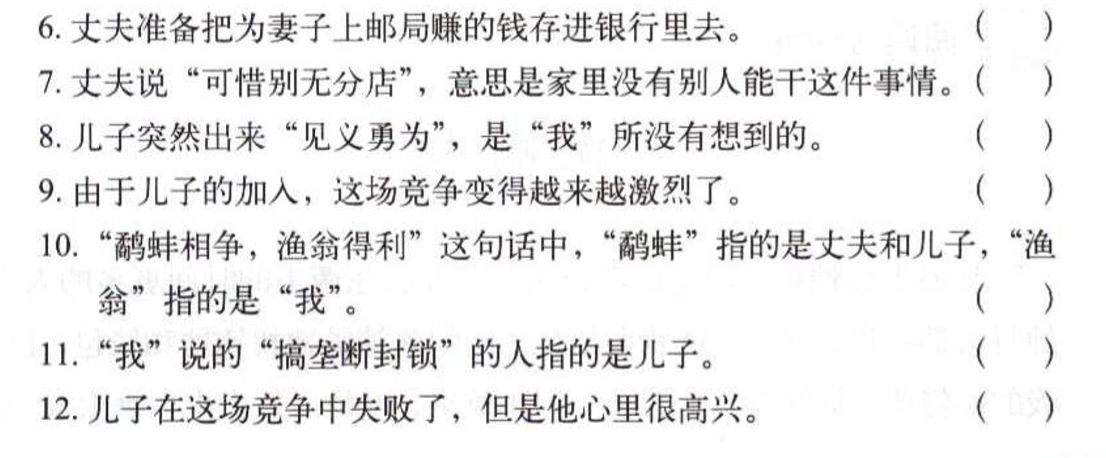 O
O
O
O
X
O
请记得写！！！
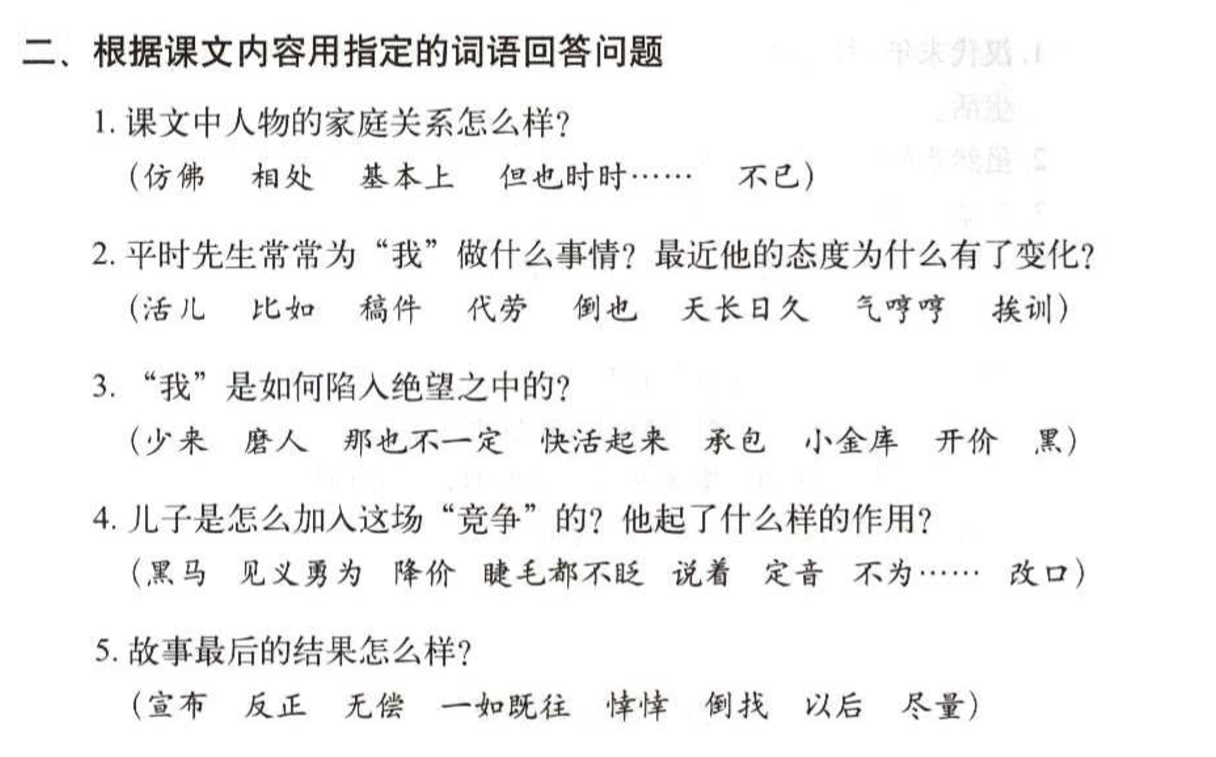 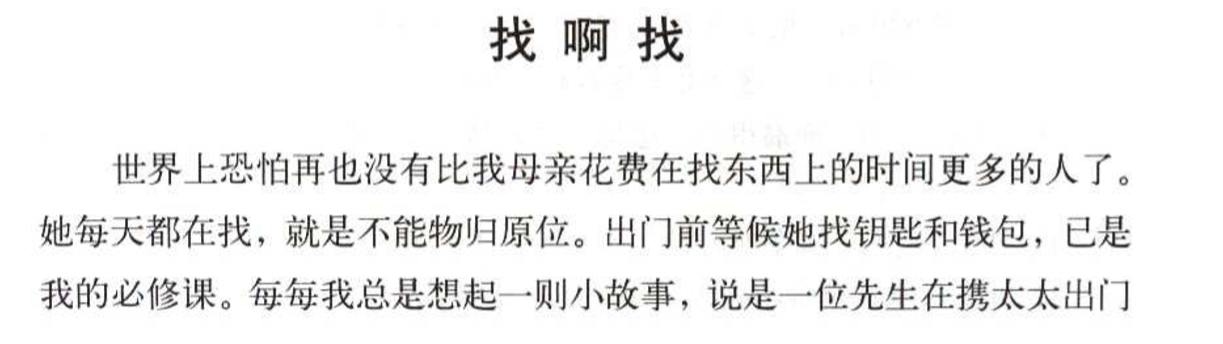 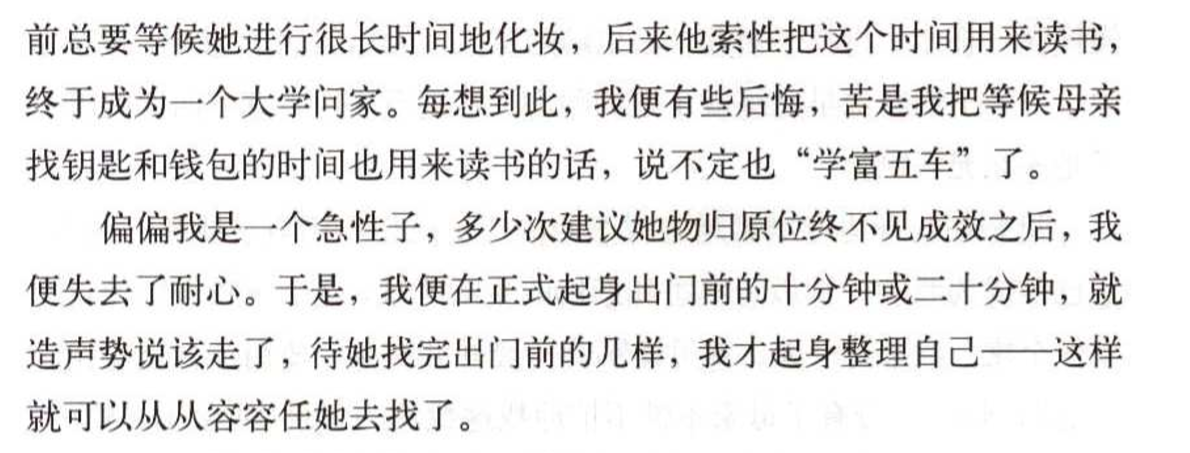 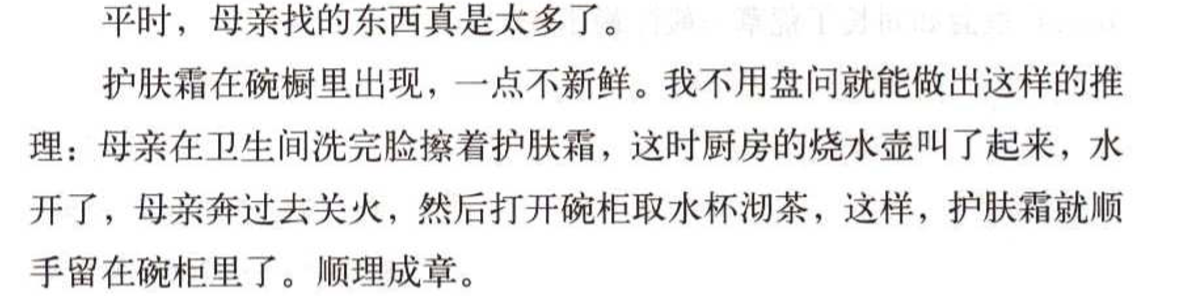 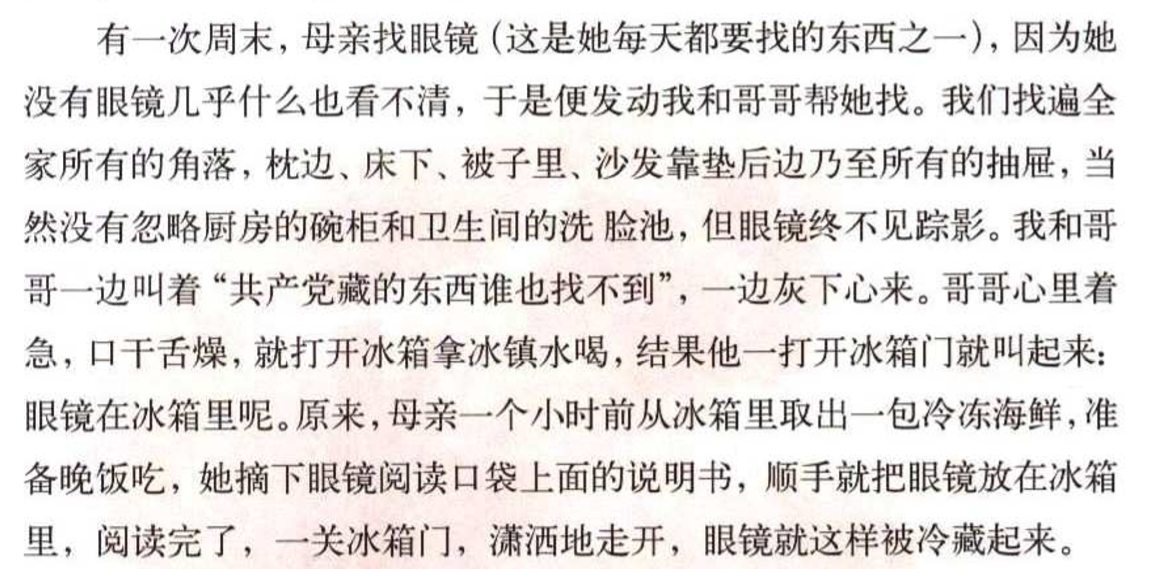 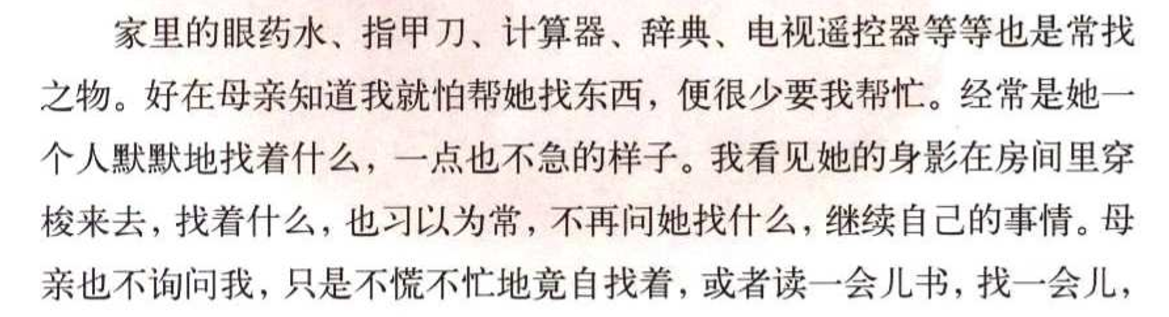 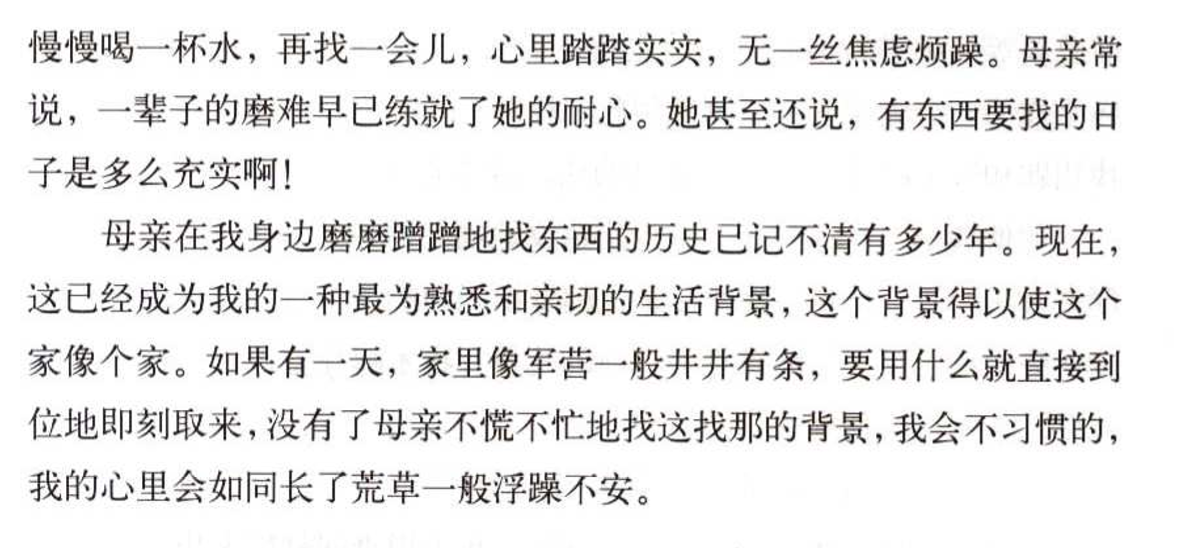 A
B
C
A
B
A
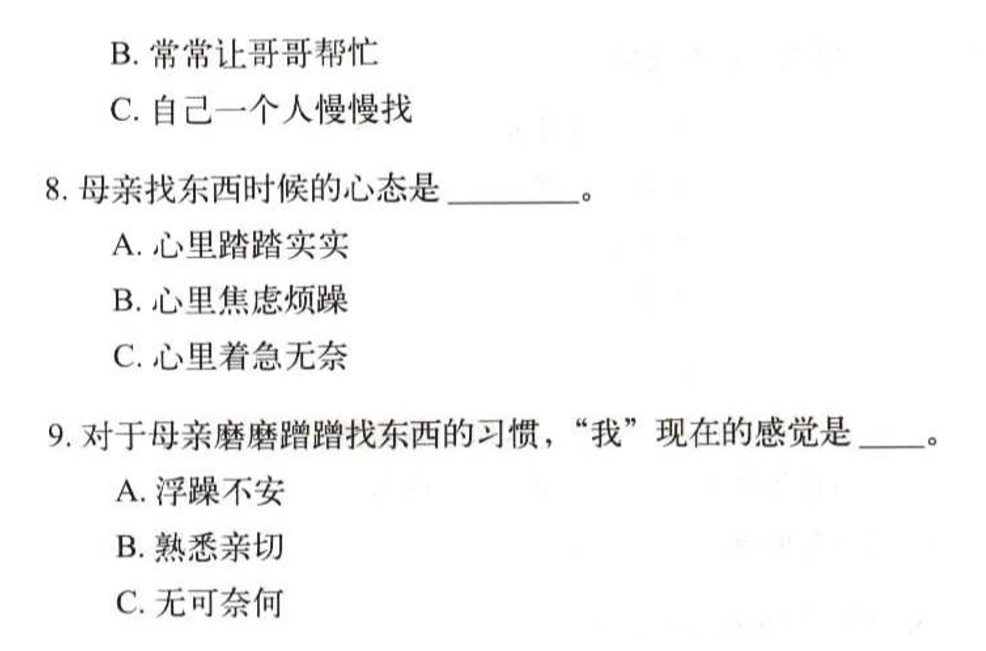 C
A
B
下次上课
小考
报告： 凯晴、怡然、微然、迪朗